Differenza di genere in SCEM
F.S. Cafagna
Istituto Nazionale di Fisica Nucleare (INFN) Sezione di Bari
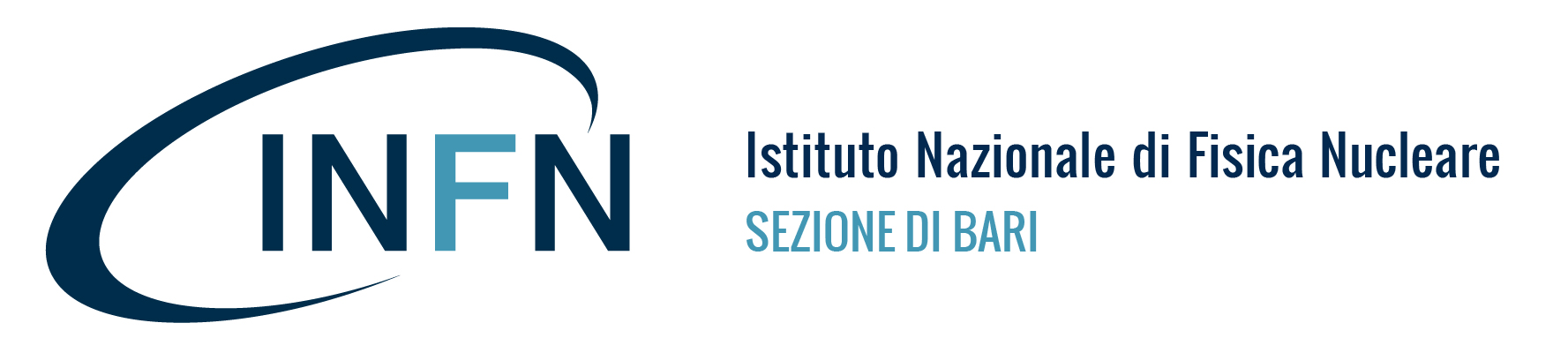 Le fonti
Seconda giornata sulla parità di genere in Fisica: https://agenda.infn.it/event/15593/timetable/#20180516 
Presentazione dati e progetto GENERA. Dott.ssa R. Antolini;
La creatività delle donne per la scienza del nuovo mondo. Prof.ssa P. Colella.
Donne e scienza, insegniamo ad osare. Prof.ssa P. Colella: https://agenda.infn.it/event/16930/sessions/6212/ 
Dati e pubblicazioni del MIUR: 
http://ustat.miur.it/  
https://www.miur.gov.it/pubblicazioni 
Organisation for Economic Co-operation and Development (OECD): Education at a glance 2017
OCSE PISA (Program for International Student Assesment): http://www.invalsi.it/invalsi/ri/pisa2015.php?page=pisa2015_it_07 
CUG INFN, CNR, Donne e Scienza, Progetto GENERA, The International Particle Physics Outreach Group (IPPOG) – GirlsDoPhysics, etc. etc. etc.
2
F.S. Cafagna, AggiornaMenti, 2022
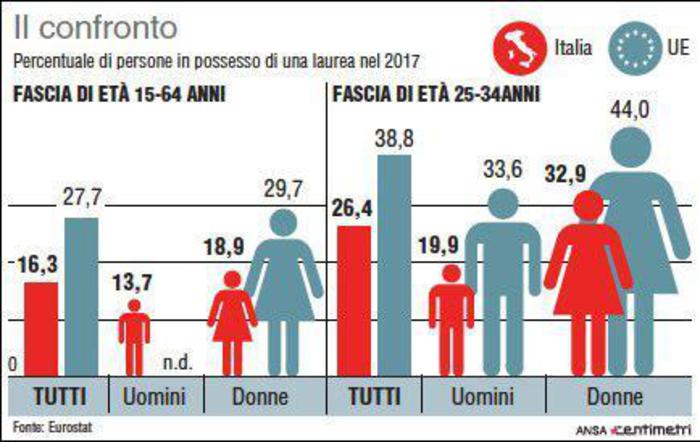 La questione di genere nelle STEM
Nel 2015 in Europa si sono laureati 5 milioni di giovani: il 58 % sono donne e il 42 % uomini. Nel 2017 in Italia risultano laureate il 32,9% delle donne e il 19,9% degli uomini nella fascia di età tra 25-34 anni (fonte ANSA): http://www.ansa.it/sito/notizie/economia/2018/04/08/italia-penultima-ue-laureati1-su-6_6f424de4-9ec9-48bc-8d3a-bb98302bd492.html 
Nelle discipline STEM (Science, Technology, Engineering and Mathematics), la parità di genere sembra ancora molto lontana (OECD, education at a glance): https://www.oecd-ilibrary.org/education/education-at-a-glance-2017_eag-2017-en
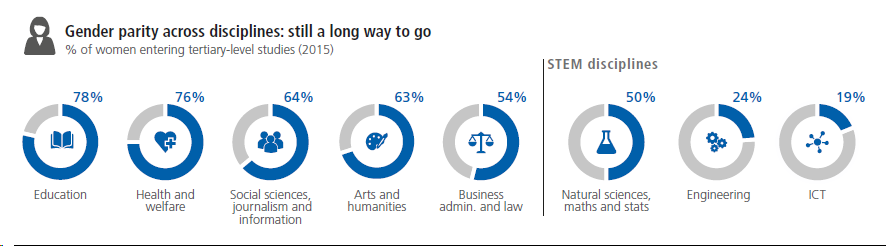 3
F.S. Cafagna, AggiornaMenti, 2022
La questione di genere negli enti di ricerca
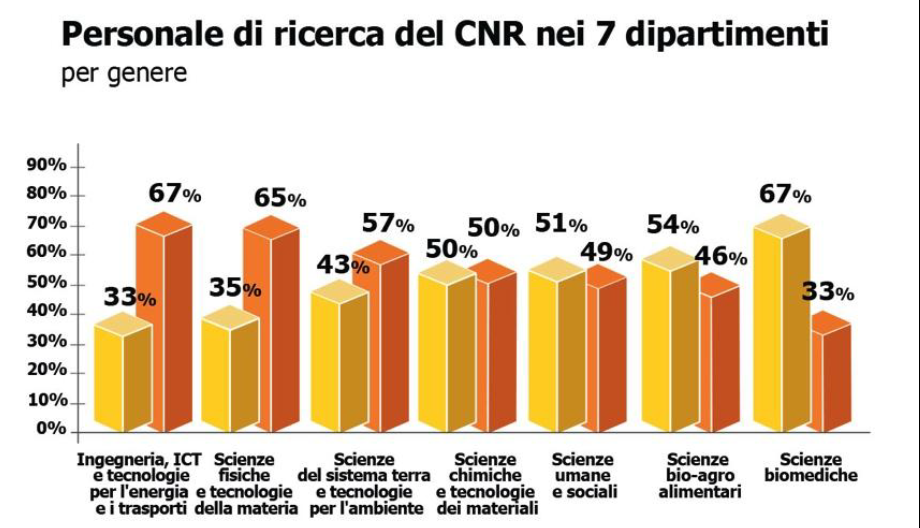 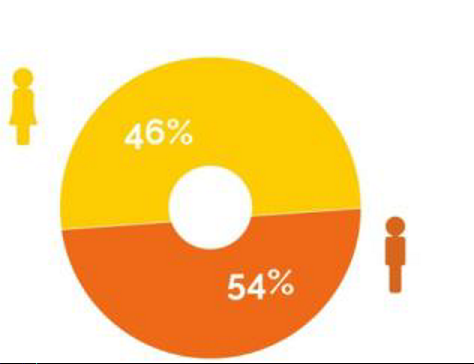 Dati 2016
4
F.S. Cafagna, AggiornaMenti, 2022
La questione di genere negli Enti di Ricerca
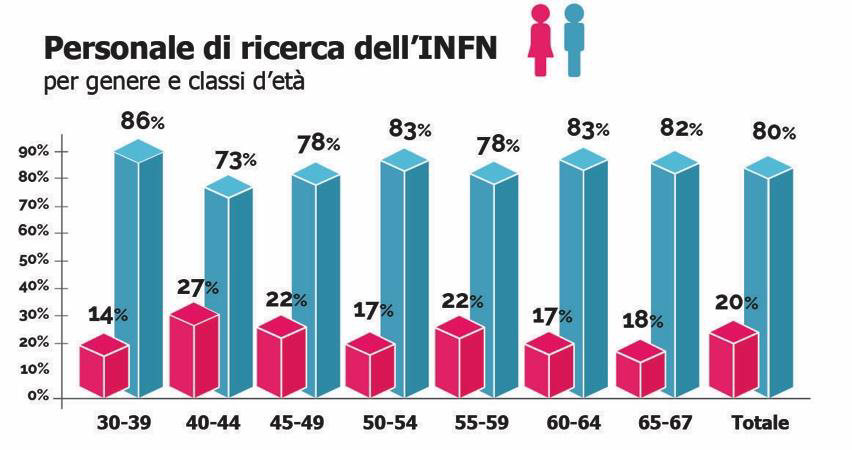 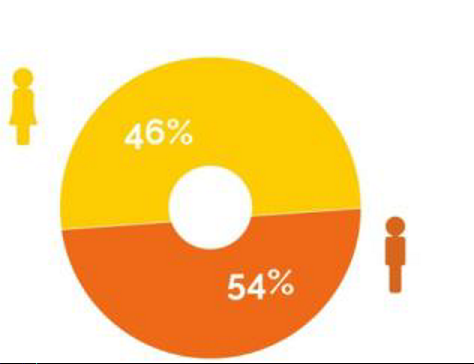 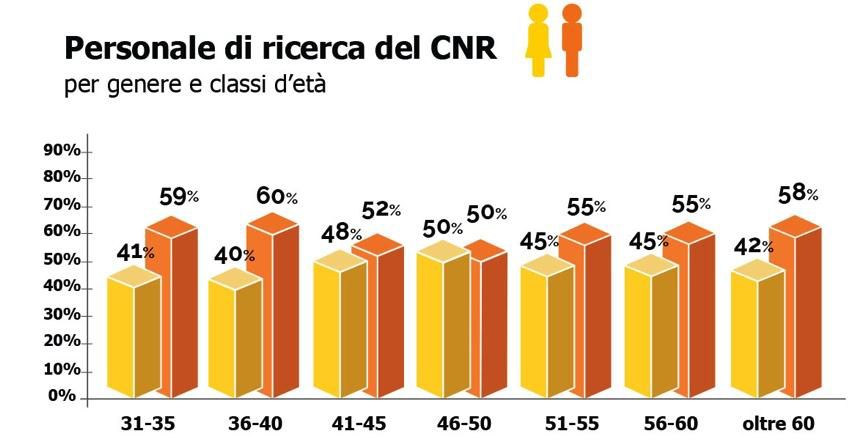 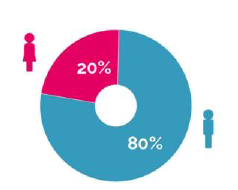 Dati 2016
5
F.S. Cafagna, AggiornaMenti, 2022
La questione di genere negli Enti di Ricerca
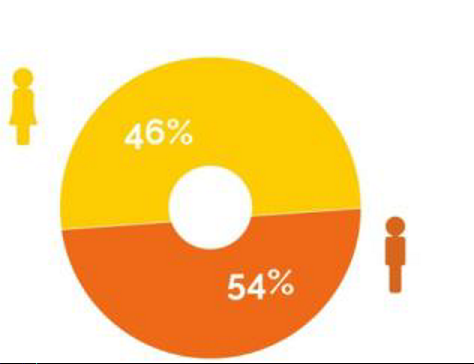 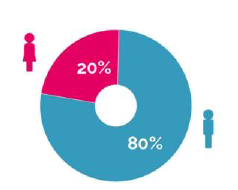 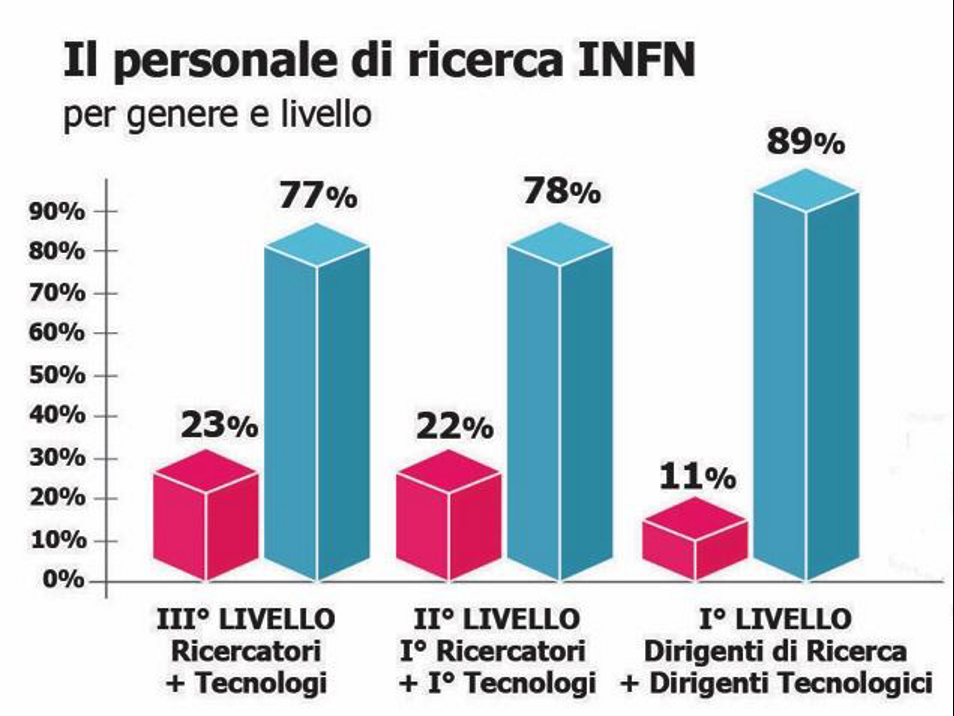 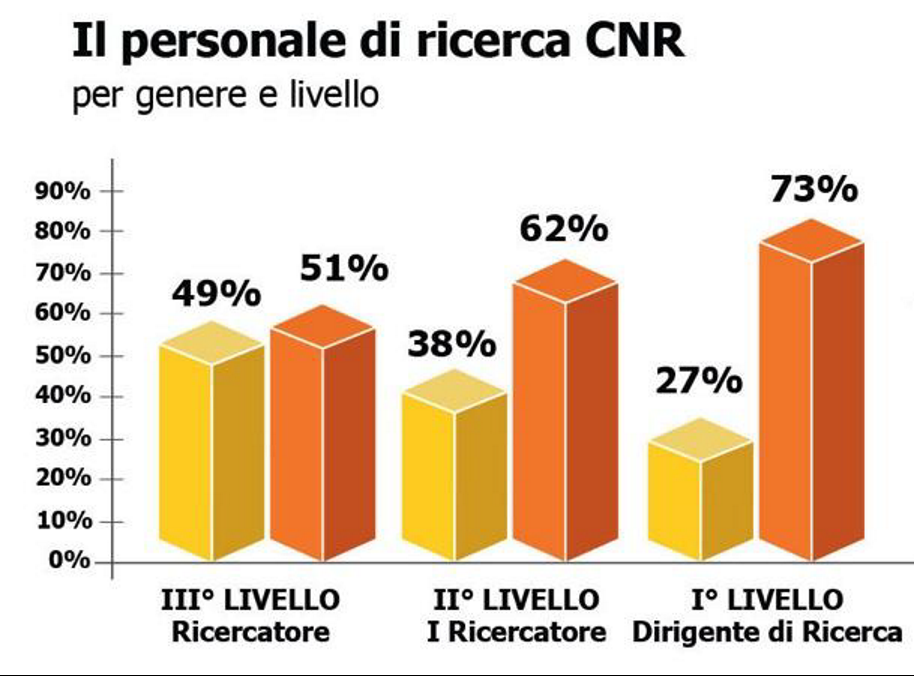 6
F.S. Cafagna, AggiornaMenti, 2022
Dati 2016
Segregazione Orizzontale e Verticale
Segregazione orizzontale: concentrazione delle occupazioni femminili in un ristretto numero di settori e professioni.


Segregazione verticale: scarsa presenza femminile nei livelli più alti della scala gerarchica nell’ambito di una stessa occupazione (“soffitto di cristallo”)
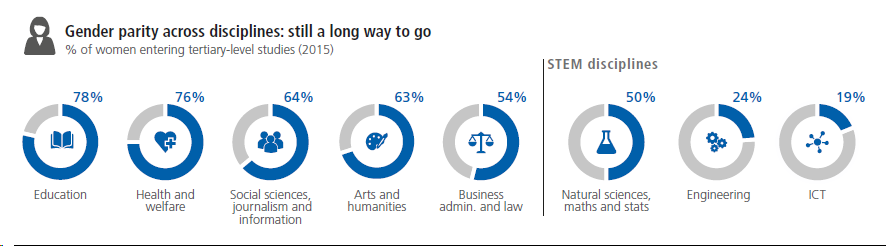 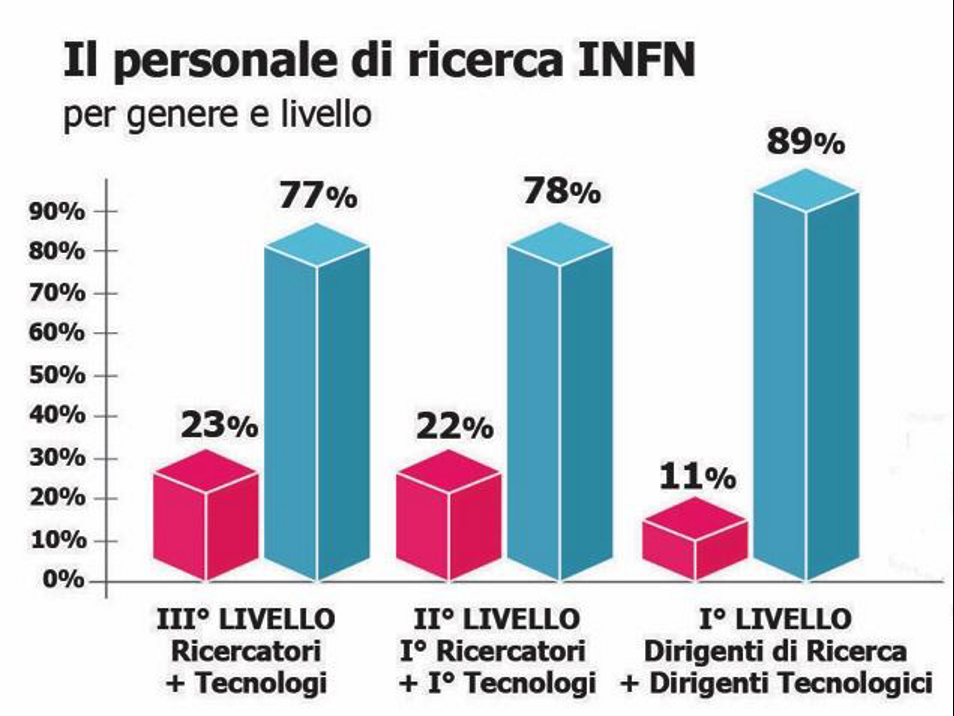 7
F.S. Cafagna, AggiornaMenti, 2022
Il Gap di genere
Nelle COMPETENZE
Le ragazze hanno valori medi più bassi nelle rilevazioni nazionali ed internazionali, a fronte di una valutazione generale positive degli insegnanti.
Il “gap” aumenta all’aumentare dei livelli di abilità (Licei).
Nelle ECCELLENZE
Poche ragazze partecipano alle gare nazionali ed ancora meno quelle che le vincono.
Le ragazze non si sentono all’altezza. Segregazione orizzontale
8
F.S. Cafagna, AggiornaMenti, 2022
Il costruttivismo sociale
Le disparità di genere in termini di prestazioni e aspirazioni, competenze e talenti rilevabili in un dato contesto non sono attribuibili a differenze innate (biologia) ma piuttosto a influenze/condizionamenti educativi e sociali scuola, famiglia, società, pari, tempo libero...
Il contesto familiare, sociale e scolastico continua ad esercitare una forte influenza prescrittiva su bambine e bambini, ragazze e ragazzi.
9
F.S. Cafagna, AggiornaMenti, 2022
Stereotipi di genere
La ricerca sociale ci segnala che il contesto sociale continua a scoraggiare esplicitamente  le ragazze disegnando per loro, fin da piccole, un sentimentale mondo rosa e consegnando ai ragazzi un ricchissimo e avventuroso mondo azzurro.
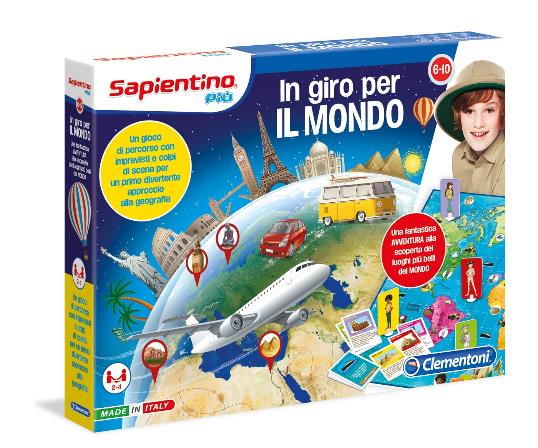 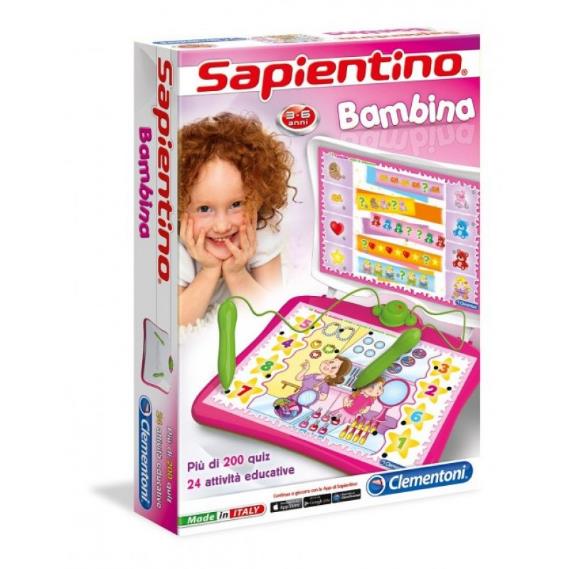 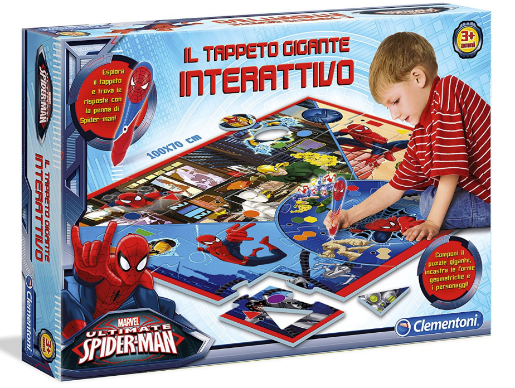 10
F.S. Cafagna, AggiornaMenti, 2022
Cosa fare?
La scuola è comunemente percepita come un luogo inclusivo per le bambine in quanto è attenta a non agire alcuna forma esplicita di discriminazione di genere. 
In realtà l’assenza di consapevolezza del precoce insorgere di forti condizionamenti culturali e cognitivi (modelli fortemente prescrittivi)  porta la scuola a non attivare strumenti compensativi delle  disuguaglianze culturali e sociali
11
F.S. Cafagna, AggiornaMenti, 2022
Sviluppare un pensiero creativo
La creatività, al pari di qualsiasi altra abilità  può essere stimolata, sollecitata e potenziata,  attraverso due principali modalità di intervento:
AZIONI  DIRETTE. Percorsi strutturati e finalizzate, funzionali a sviluppare, attraverso la pratica e opportuni esercizi, delle attitudini, degli stili di pensiero e di condotta – usualmente non impiegati – che favoriscano l’emergere di idee creative (un tipico esempio sono i corsi di scrittura creativa) 
Selezionare i contenuti, le applicazioni e compiti da svolgere 
Selezionare  pratiche e stili di insegnamento/apprendimento adeguati 

AZIONI  INDIRETTE. Creare le condizioni che favoriscano lo stabilirsi di atteggiamenti psicologici e stili comportamentali  che incoraggino la libera espressione e appunto la creatività. 
Avere cura a non trasmettere,  anche inconsapevolmenete,  stereotipi culturali o cognitivi.    Per esempio l’idea stessa di eccellenza in qualsiasi campo deve poter essere ricondotta  al merito: anche i “talenti” si costruiscono con impegno, fatica, esperienze mirate.
Curare il clima d’aula e le relazioni.
Il costruttivismo sociale propone per la didattica  della matematica e le altre scienze il modello della pratica sociale  nella quale l’eccellenza è sviluppata attraverso la  discussioni,  l’approccio critico, i conflitti cognitivi e le domande sui  contenuti; gli studenti imparano  argomentando, sostenendo la propria posizione, formulando domande, prendendo decisioni e negoziando spiegazioni.
12
F.S. Cafagna, AggiornaMenti, 2022
COSTRUIRE AUTOEFFICACIA
INCORAGGIARE ad OSARE, ad affrontare sfide.
Buone prassi per sviluppare autoefficacia: 
percorsi mirati;
Gare, competizioni disciplinari, concorsi;
Progetti disciplinari di gruppo di medio e lungo periodo assegnando la leadership alle ragazze; 
Esperienze formative di eccellenza in collaborazione con gli enti di ricerca e le università  (INFN –le masterclass, Olimpiadi della Fisica). 
Molta attenzione nella progettazione dei contesti, nella scelta dei contenuti e negli atteggiamenti didattici, cura delle parole e delle  azioni in modo continuo e  non occasionale, garantendo  il  giusto feedback  nella valutazione: Sei intelligente e capace non solo semplicemente studiosa!
13
F.S. Cafagna, AggiornaMenti, 2022
[Speaker Notes: I DATI OCSE gender maintreaming - nell’approfondimento delle  conseguenze che la valutazione formale e soprattutto informale ha su auto efficacia, percezione di sé, motivazione e impegno delle/degli studenti,  è sufficiente  integrare la consapevolezza che la relazione,  e la percezione delle azioni,  ha una connotazione di genere  In tutti i livelli scolari occorre curare il clima d’aula e le relazioni, evitando le trappole degli
stereotipi anche lessicali (neutro maschile che oscura a seconda delle circostanze la
presenza o l’assenza delle donne).]
Il genere ed il contesto
Un terreno di enorme asimmetria tra ragazze e ragazzi è quello della competizione,  una asimmetria che ha tante sfaccettature, quantità e qualità,  della pratica della competizione (p.e. videogiochi).
L’indicazione importante in questa direzione è quella di incoraggiare sempre e comunque la partecipazione delle ragazze alle gare riconducibili alle STEM guardando con maggiore interesse a due tipologie di competizione, le competizioni riservate alle ragazze e le competizioni che permettono esperienze complesse e articolate, finalizzate anche a recuperare una dimensione simbolica della scienza contemporanea (sostenibilità) nella quale la presenza femminile è già una realtà molto significativa.
Spiegare all'inizio delle lezioni  che gli obiettivi del corso non solo in termini di contenuti ma anche in termini di attese e aspettative di partecipazione e apprendimento.
14
F.S. Cafagna, AggiornaMenti, 2022
Gli obiettivi europei H2020 & UN2030
Aumentare  la qualità e l'efficacia dell'istruzione e della formazione.
Equità ed inclusione (sociale e di genere) ed Eccellenza.
Social Challenges: affrontare le grandi sfide globali nei settori della salute, nella sicurezza alimentare, nello sviluppo sostenibile, nella bio-economia, nello sviluppo sociale innovativo ed inclusivo, nell’efficacia energetica dell’energia pulita, promuovendo creatività, innovazione e trasformazione nelle scienza di eccellenza.
15
F.S. Cafagna, AggiornaMenti, 2022
Conclusioni
La sfida più importante per l’istruzione scientifica in questo contesto è quella di alzare il livello della formazione PROMUOVENDO ECCELLENZA. 
Ovvero creatività, capacità innovativa, capacità di generare nuove idee e trasformare la società che ci circonda.
16
F.S. Cafagna, AggiornaMenti, 2022